Adaptive Learning Systems
EDUC5100Fall 2022
Welcome!
Any questions about Assignment 1 system signup?
Looks like we have a few people who haven’t signed up yet (which is fine, you have another week to do so)
Any questions about Assignment 1 paper requirements?
Three paradigms for what an intelligent tutoring system should accomplish
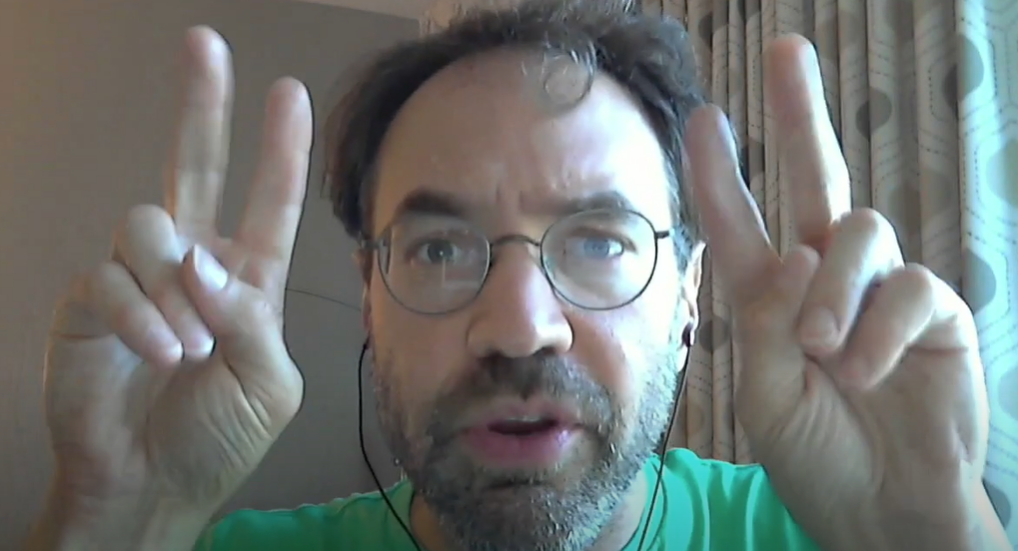 Knowledge Communication


Procedural Skill 


Knowledge Construction
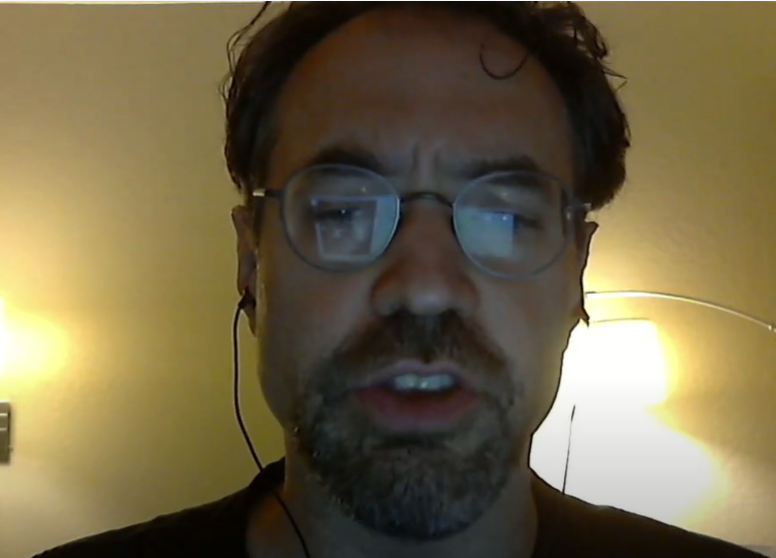 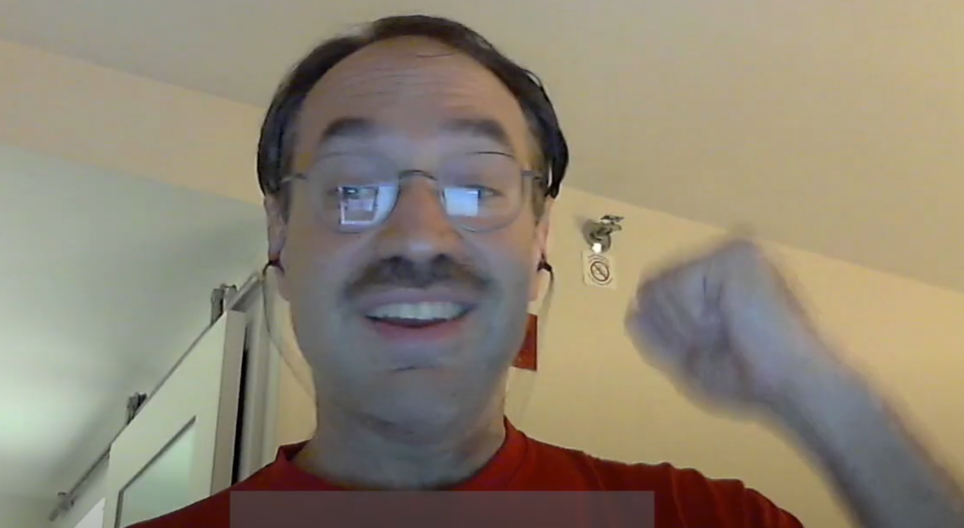 Knowledge Communication
Can anyone summarize this perspective?
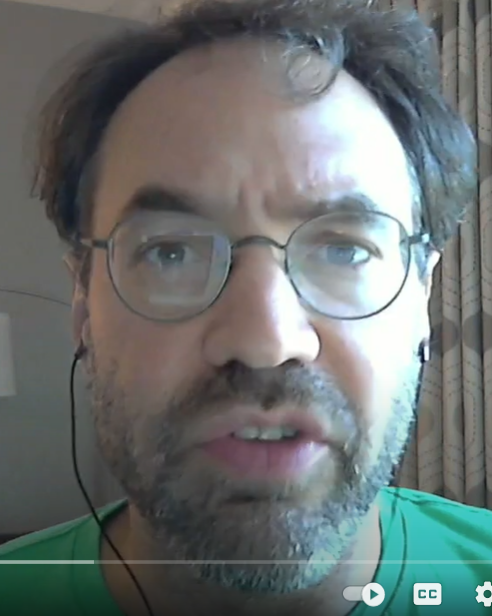 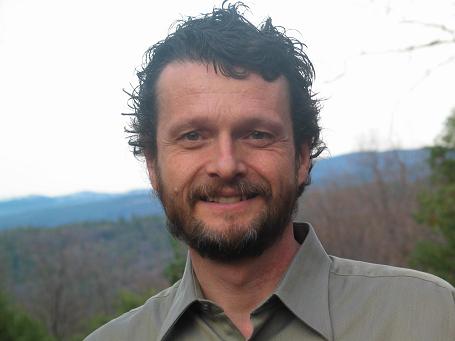 Development of Procedural Skill
Can anyone summarize this perspective?
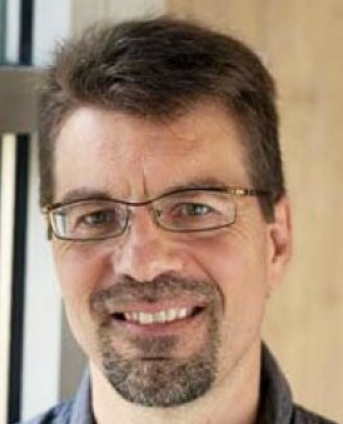 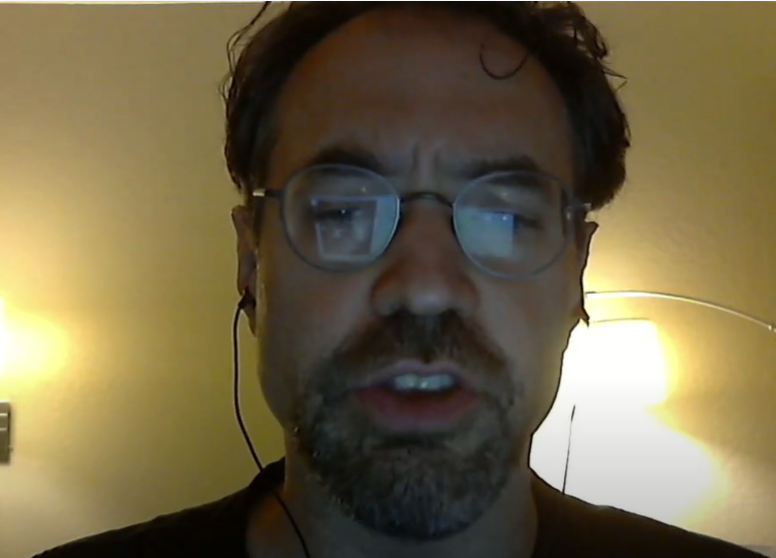 Construction of Complex Knowledge
Can anyone summarize this perspective?
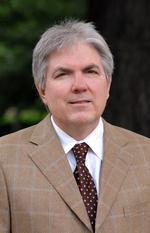 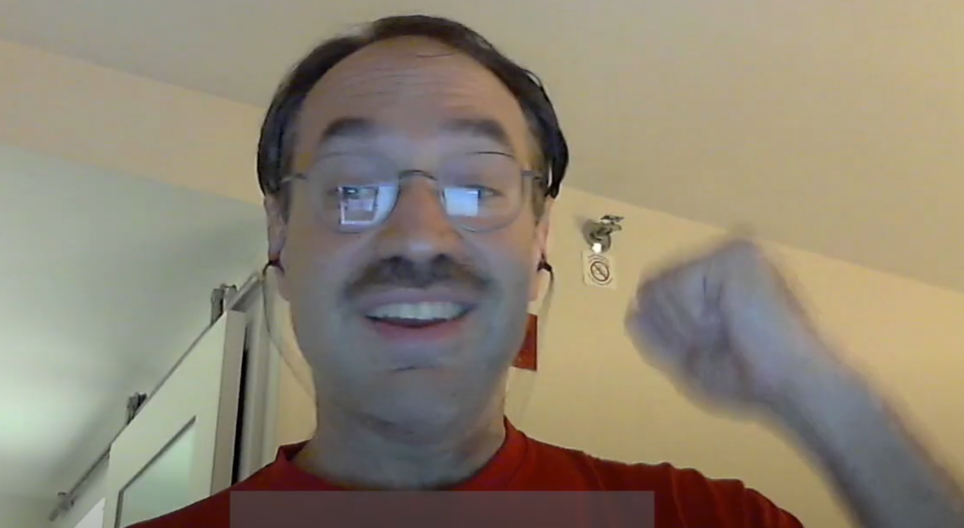 Construction of Complex Knowledge
Can anyone summarize this perspective?
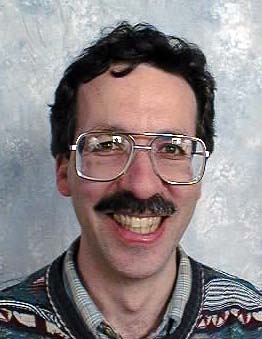 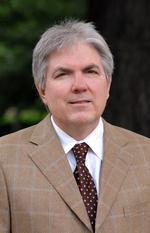 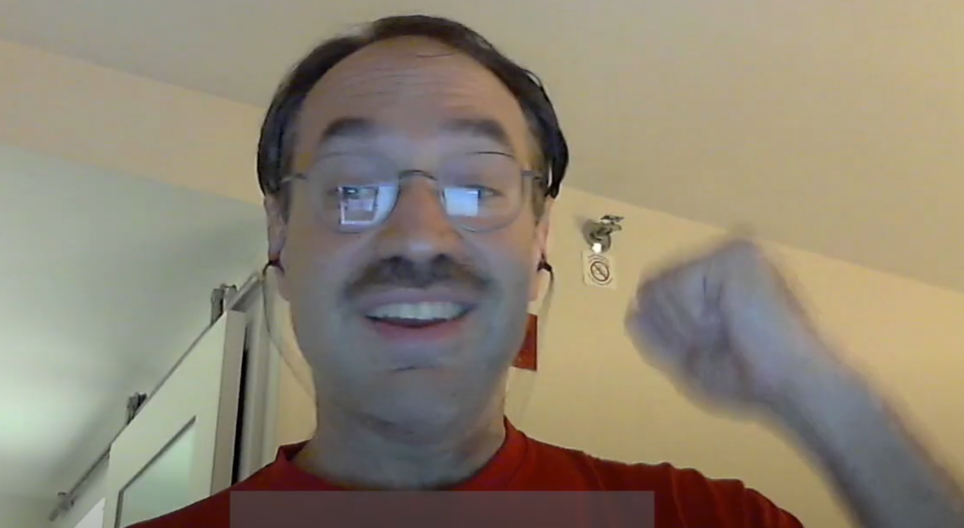 Which of these was this week’s video?
Does anyone want to argue…
That one of these paradigms is usually best?

(Go for it)
Contexts
For what kind of content
And in what kind of learning situation

Might each paradigm be best?
Knowledge Communication metaphors
“Supporting the acquisition of knowledge”

“Programming the knowledge into the student”

“Pouring it in their head” (“Depositing it in their head” – Freire)

What are the differences between these metaphors?
“Doing the task like an expert”
When is this an appropriate instructional goal?

When is it not?
Knowledge Construction and Dialogue
Both this video and a lot of Graesser’s examples involve a dialogue

Bodong Chen’s work (not an intelligent tutor) uses asycnronous scaffolded discussion to support knowledge construction – effectively a very slow dialogue

Is dialogue the best way to do knowledge construction?

What are some other ways?
Constructionism
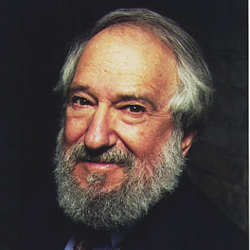 Constructionism
Learning by creating

Very open-ended

Logo 
Lego Mindstorms (early)
Not adaptive learning/ITS
During learning
Should we try to be efficient (knowledge communication) or repetitive (skill building)?
During learning
Should we try to be efficient (knowledge communication) or repetitive (skill building)?

Note: we’ll come back to this Sep 29
During learning
Should we seek to expose the learner to contradictions (in dialogue) or avoid them (in knowledge communication and skill building)?

Does it depend on what the student is learning? If so, how?
Why aren’t knowledge construction dialogues used more?
“Knowledge construction is the learning paradigm of the future. And it always will be. Hah.”
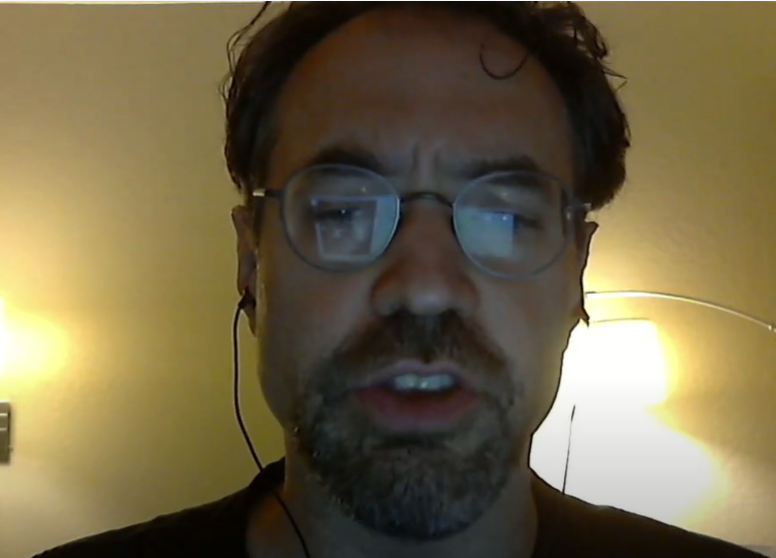 Final Questions? Comments?
If there’s a couple minutes
Herb Simon story on decomposition and chunking
If there’s a couple minutes
Did anyone follow up on the video’s recommendation of (Reder & Anderson, 1999)
“The hippie is in the church”

This technique really works! Try it at home!
Upcoming classes
September 15
Knowledge Tracing and Mastery Learning
System signup due

September 22
Knowledge Graphs and Prerequisite Tracing

September 29 VIRTUAL
Memory Optimization and Spiraling Review
The End